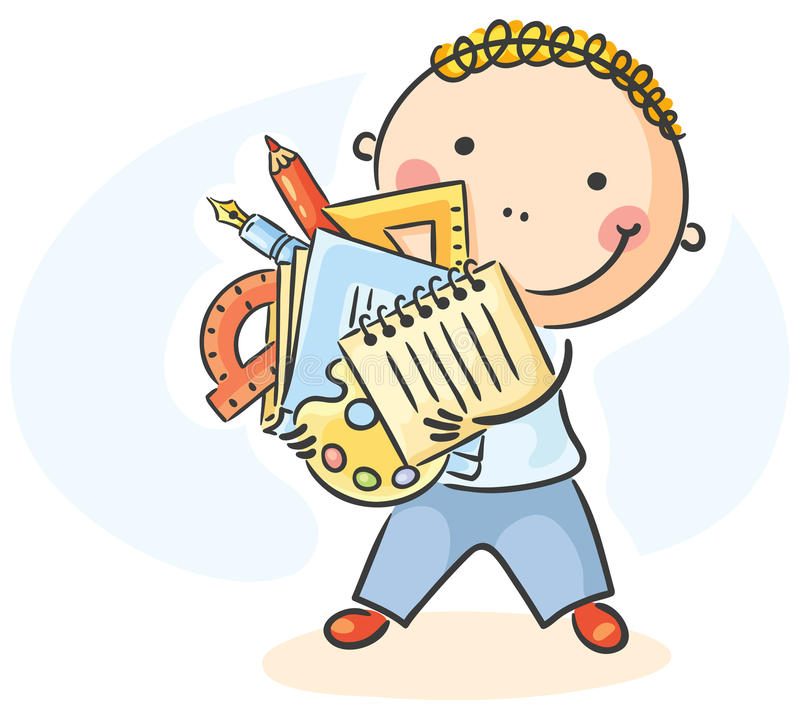 خواص المستطيل
 و الكشف عنه
الاسم
سوف نتعلم خواص المستطيل و الشروط التي يكون فيها متوازي الأضلاع مستطيلا
س ص ع ل مستطيل (شكل رباعي زواياه الأربع قوائم ) فيه:
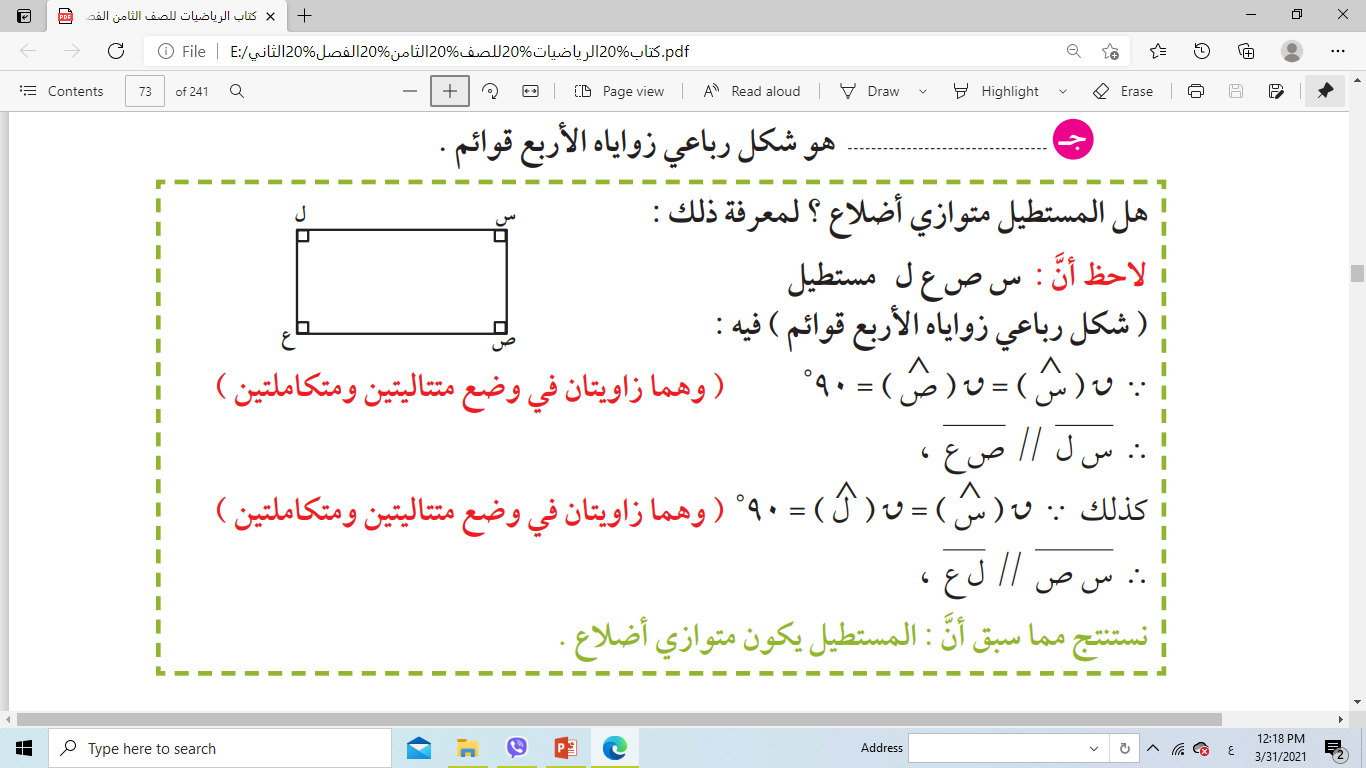 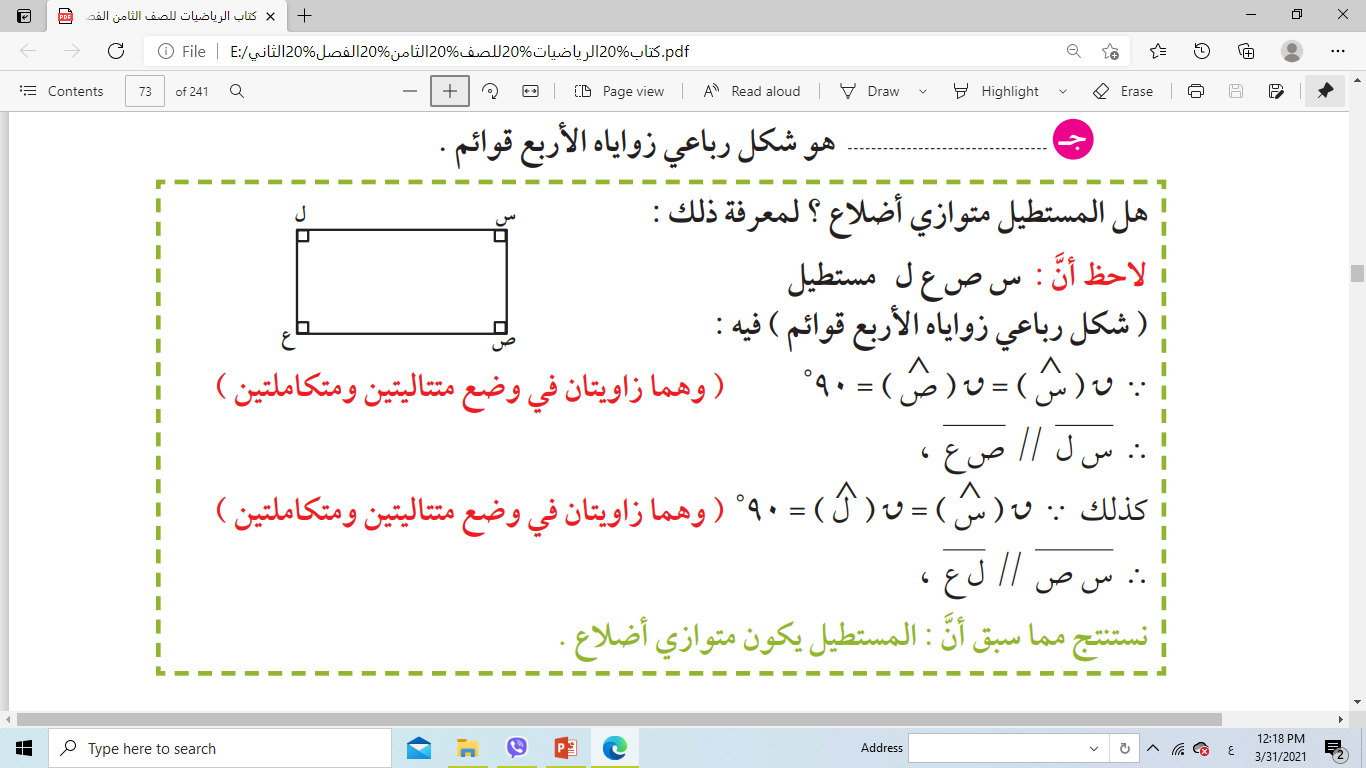 لأنهما زاويتان متتاليتان و مكاملتان
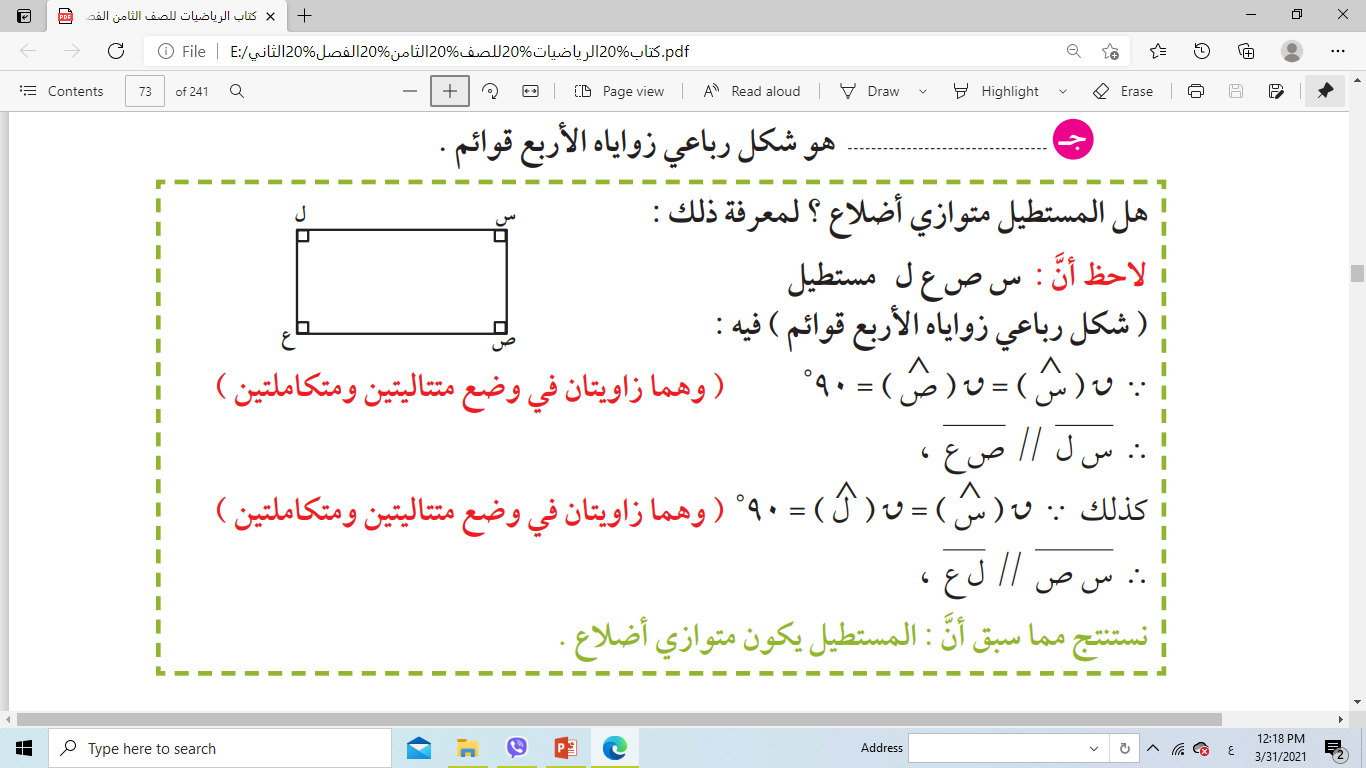 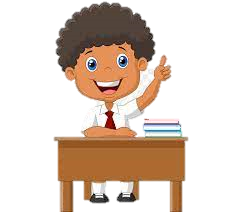 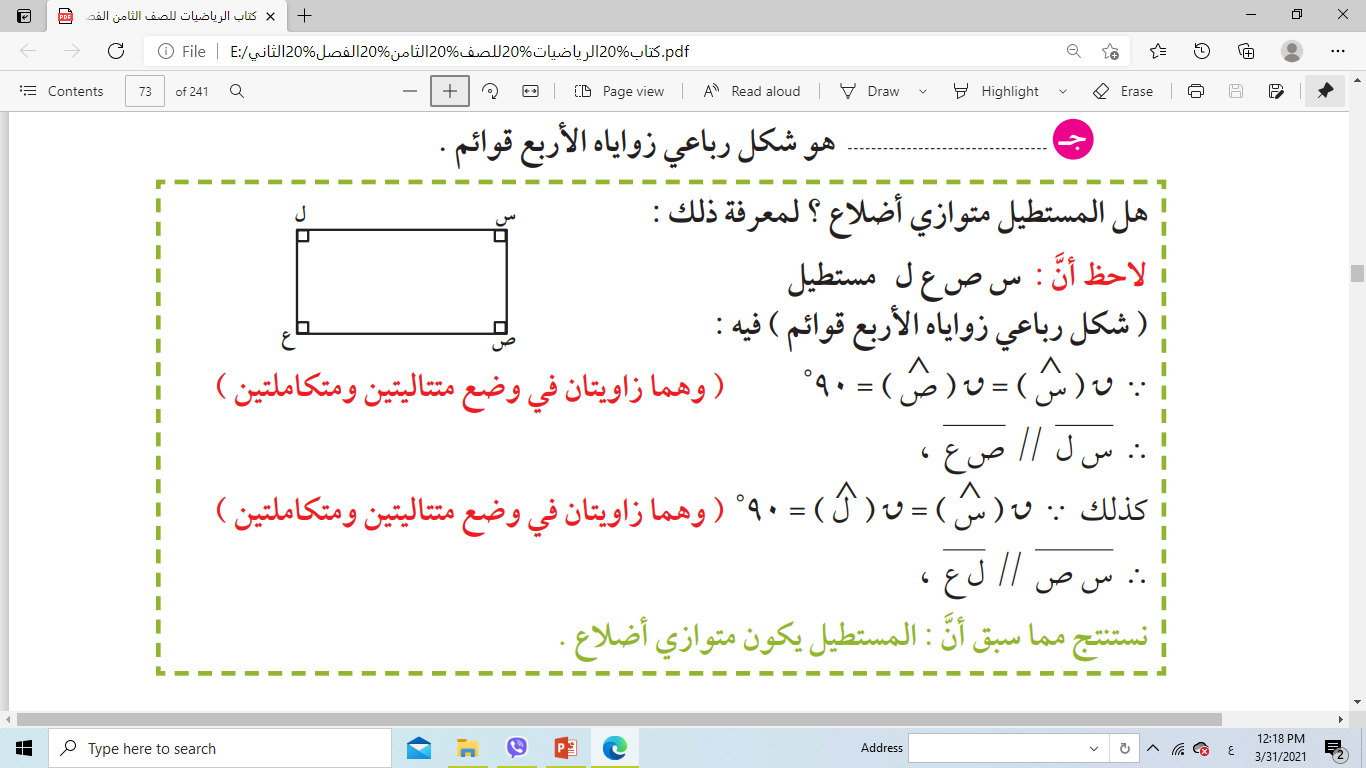 لأنهما زاويتان متتاليتان و مكاملتان
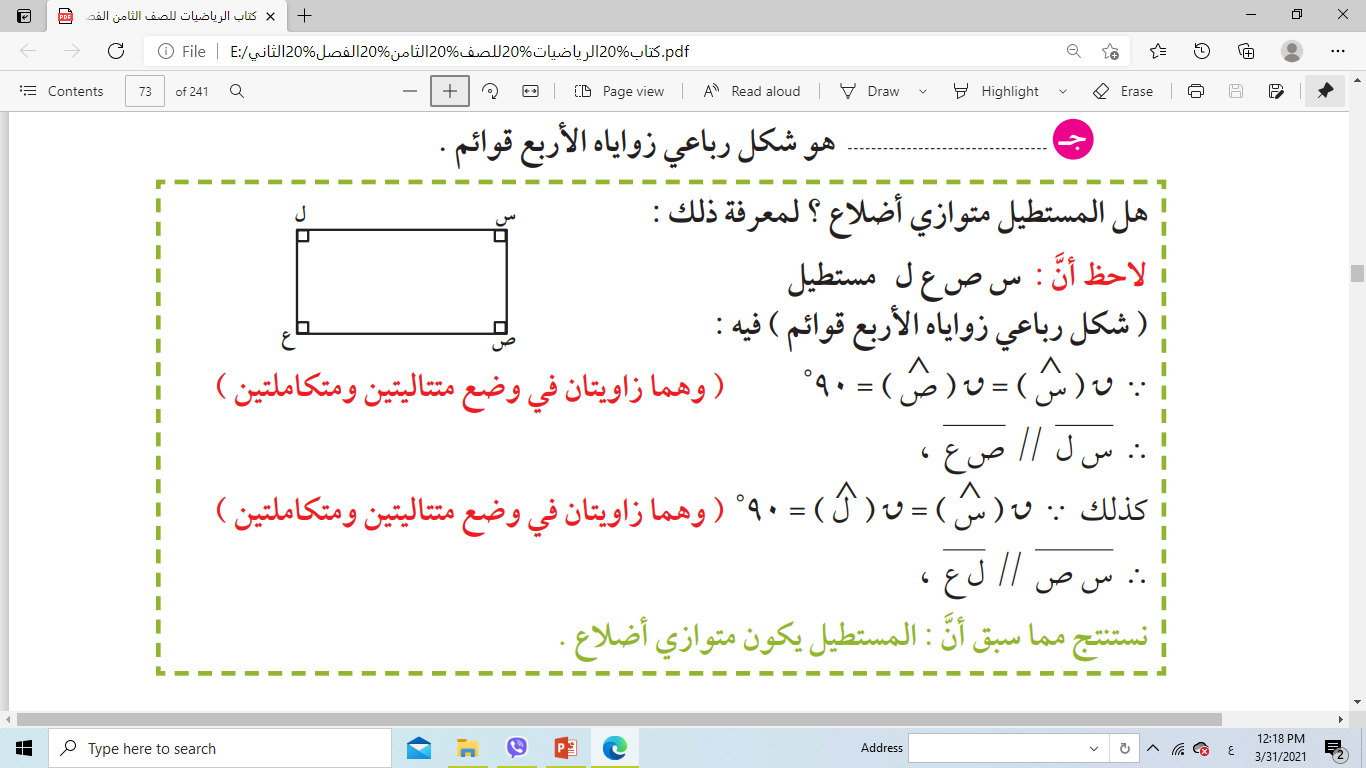 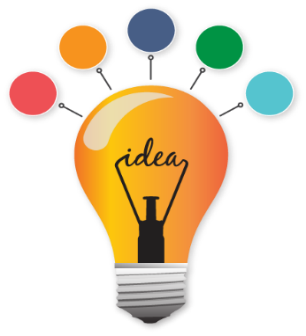 المستطيل هو متوازي أضلاع فيه كل ضلعين متقابلين متوازيين
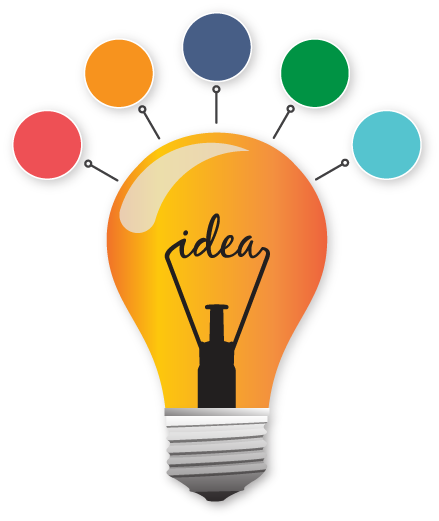 خواص المستطيل
مثال
سنبحث الآن ما إذا كان للمستطيل خواص أخرى خاصة به غير أن زوايه قائمة 
و سوف نبين أن قطري المستطيل متطابقان
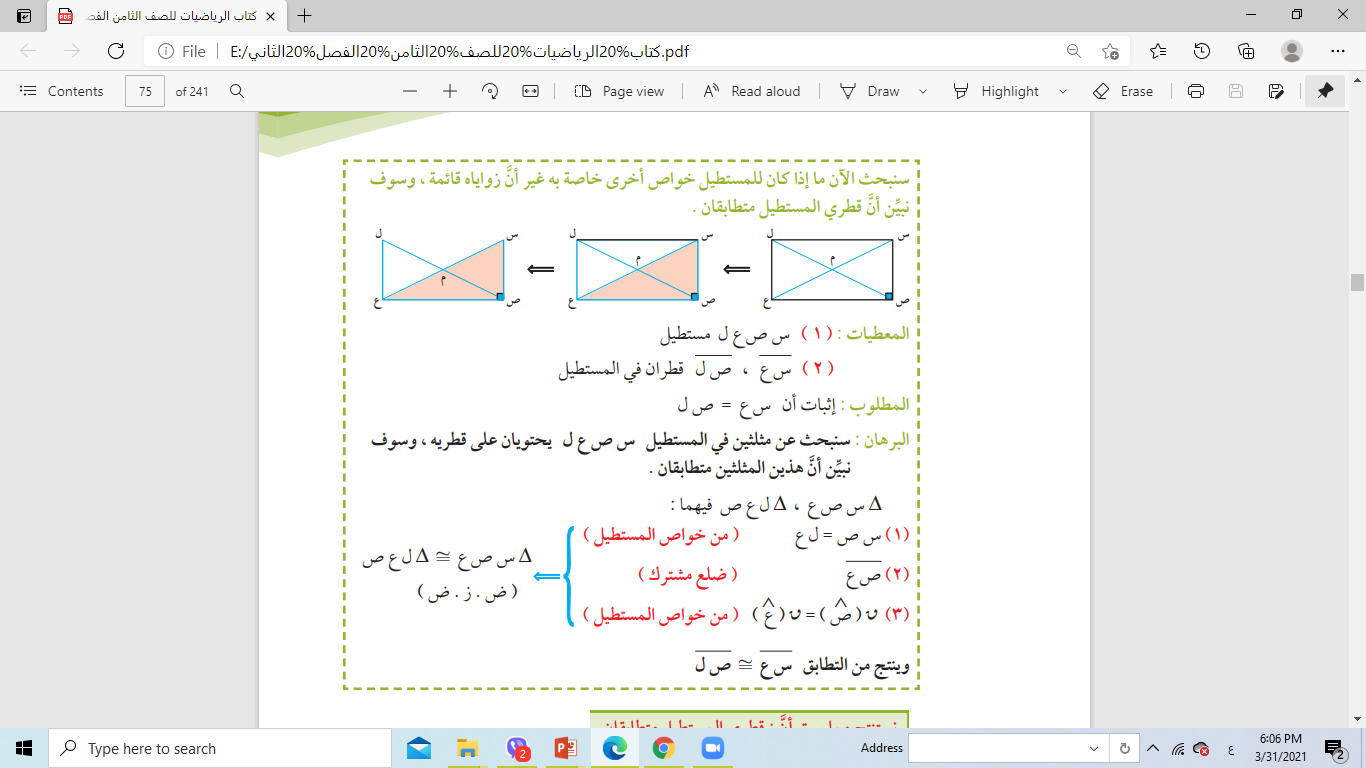 المعطيات
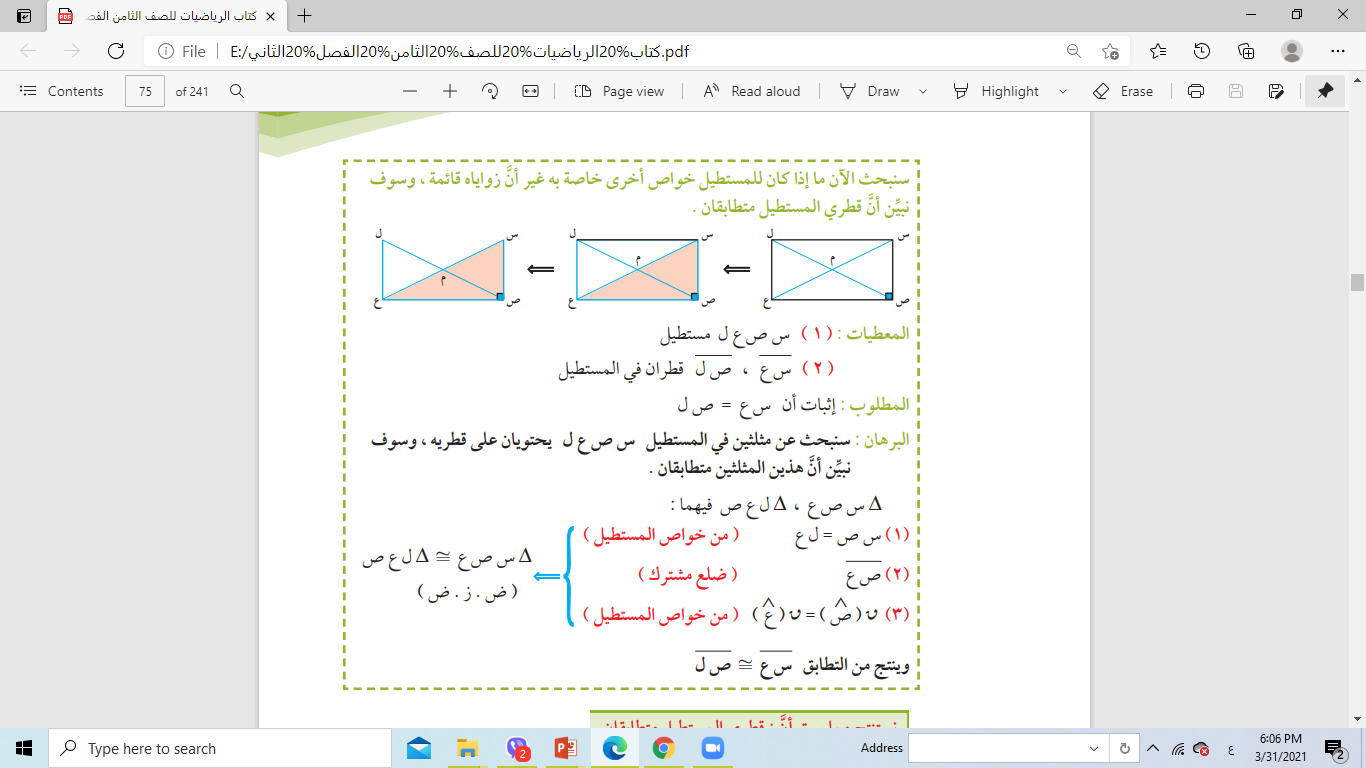 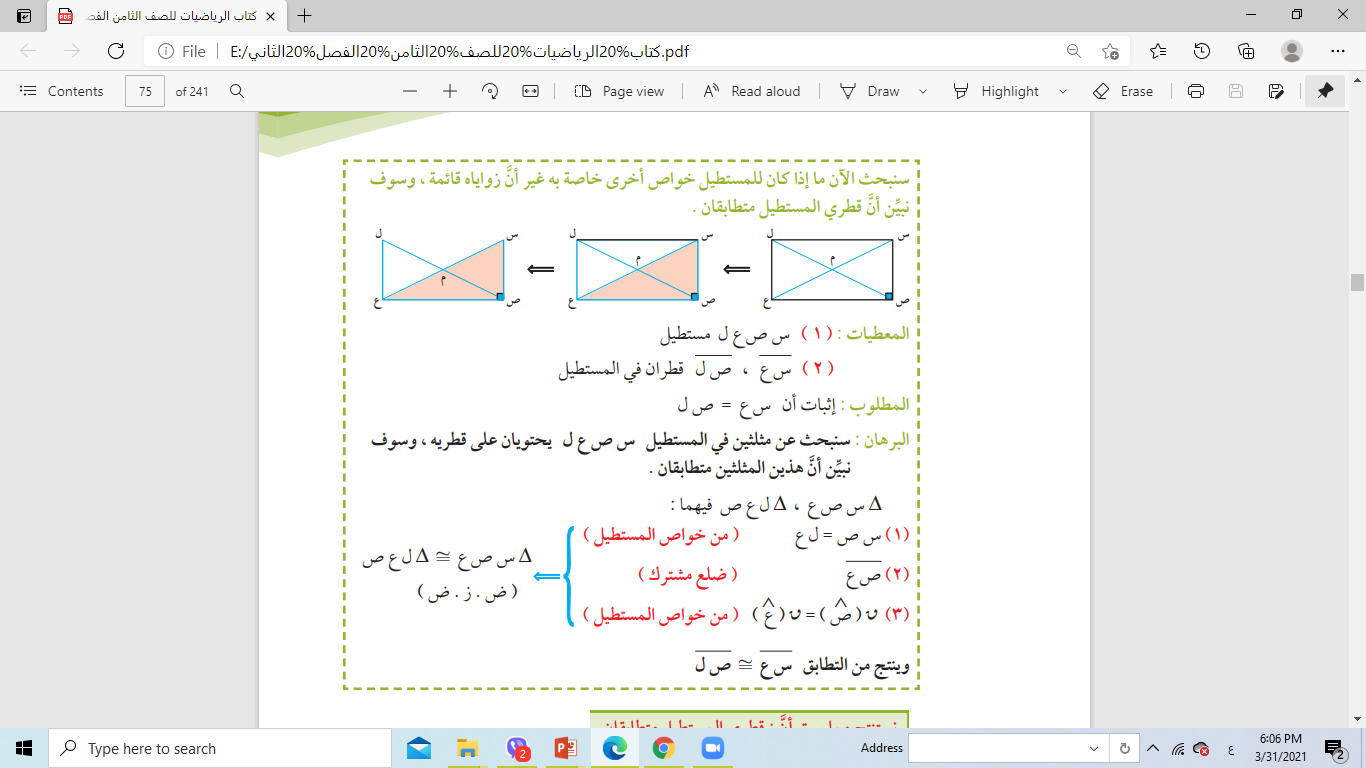 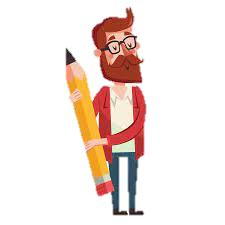 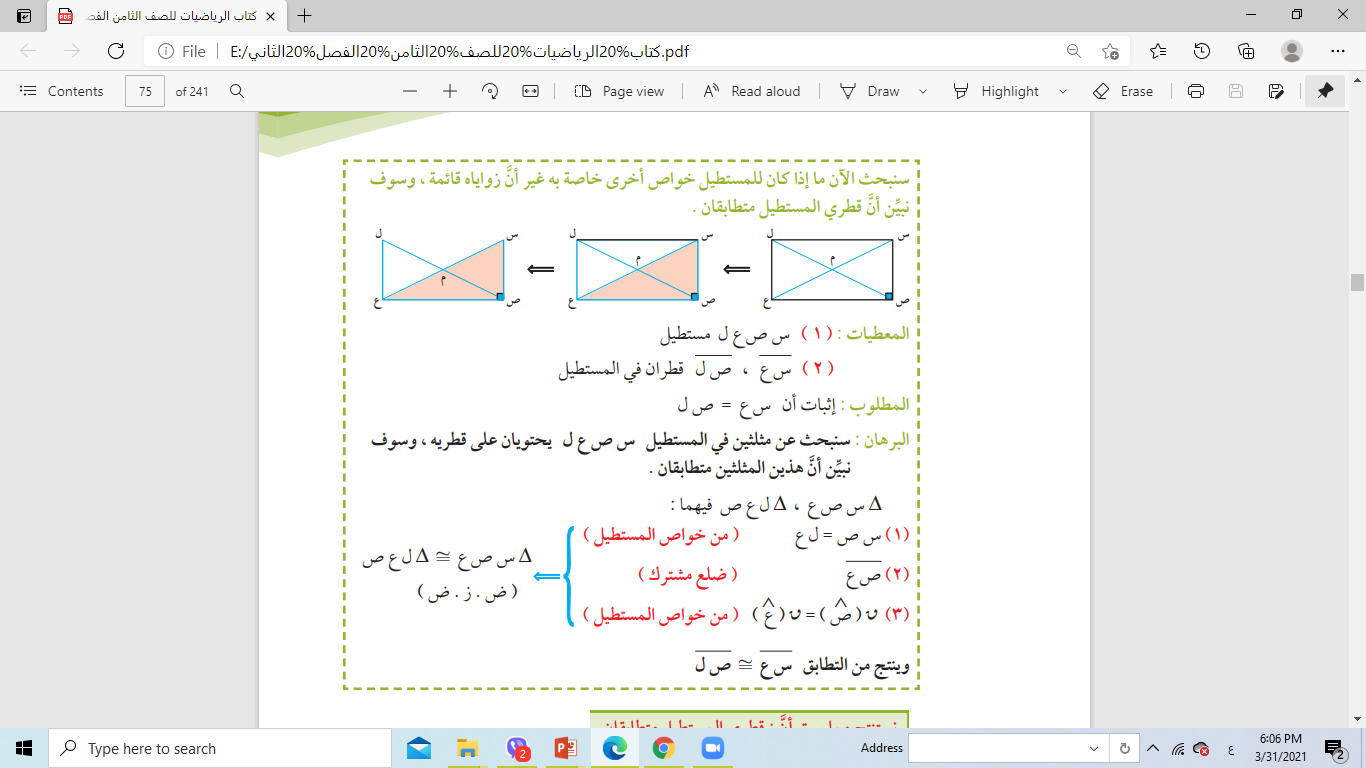 المطلوب
البرهان
سنبحث عن مثلثين في المستطيل س ص ع ل يحتويان على قطريه و سوف نبين أن هذين المثلثين متطابقان
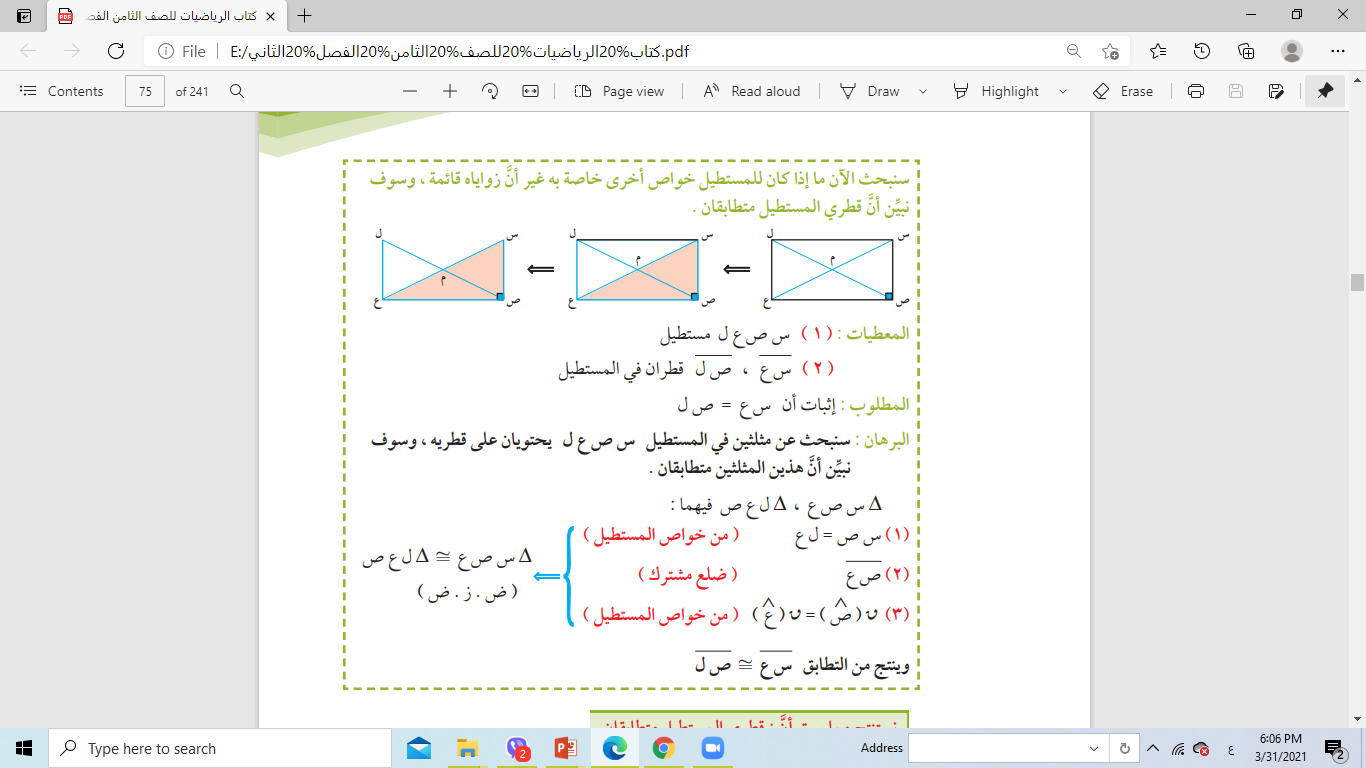 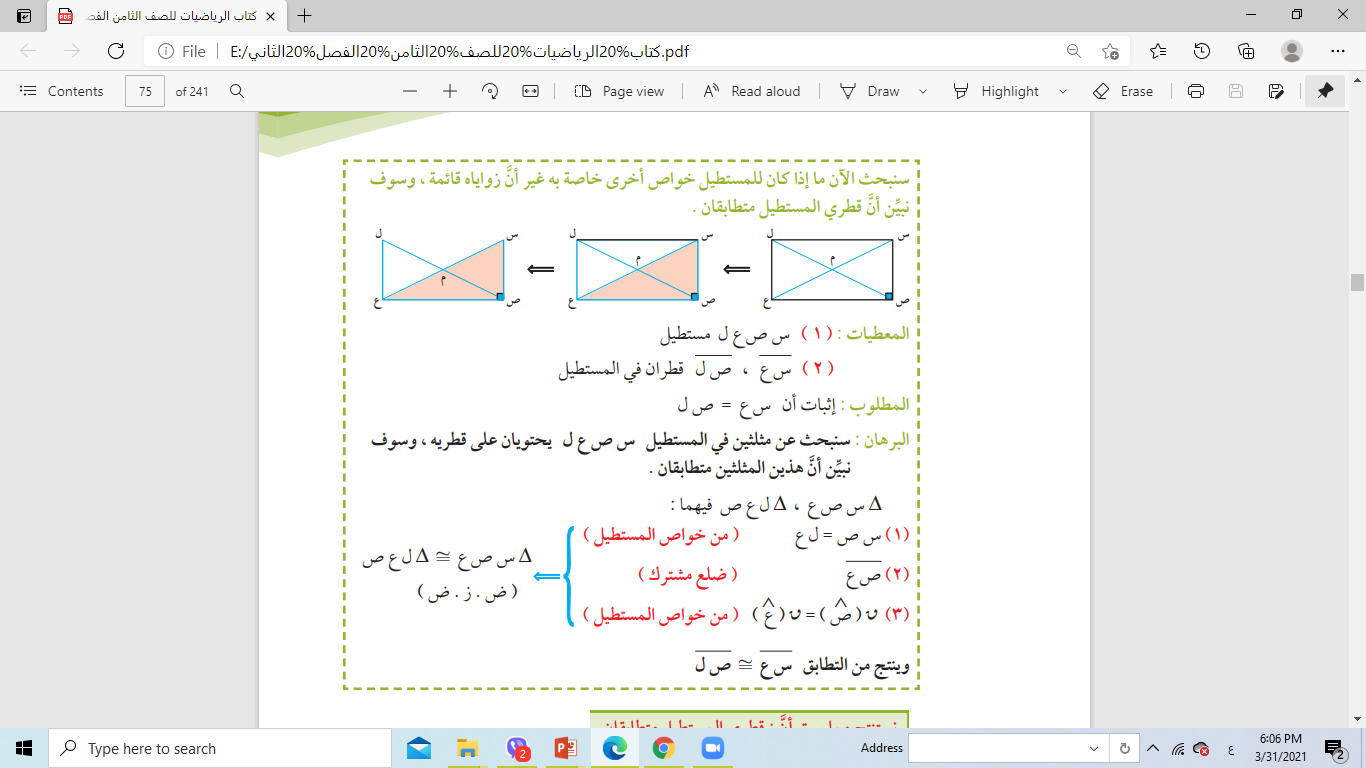 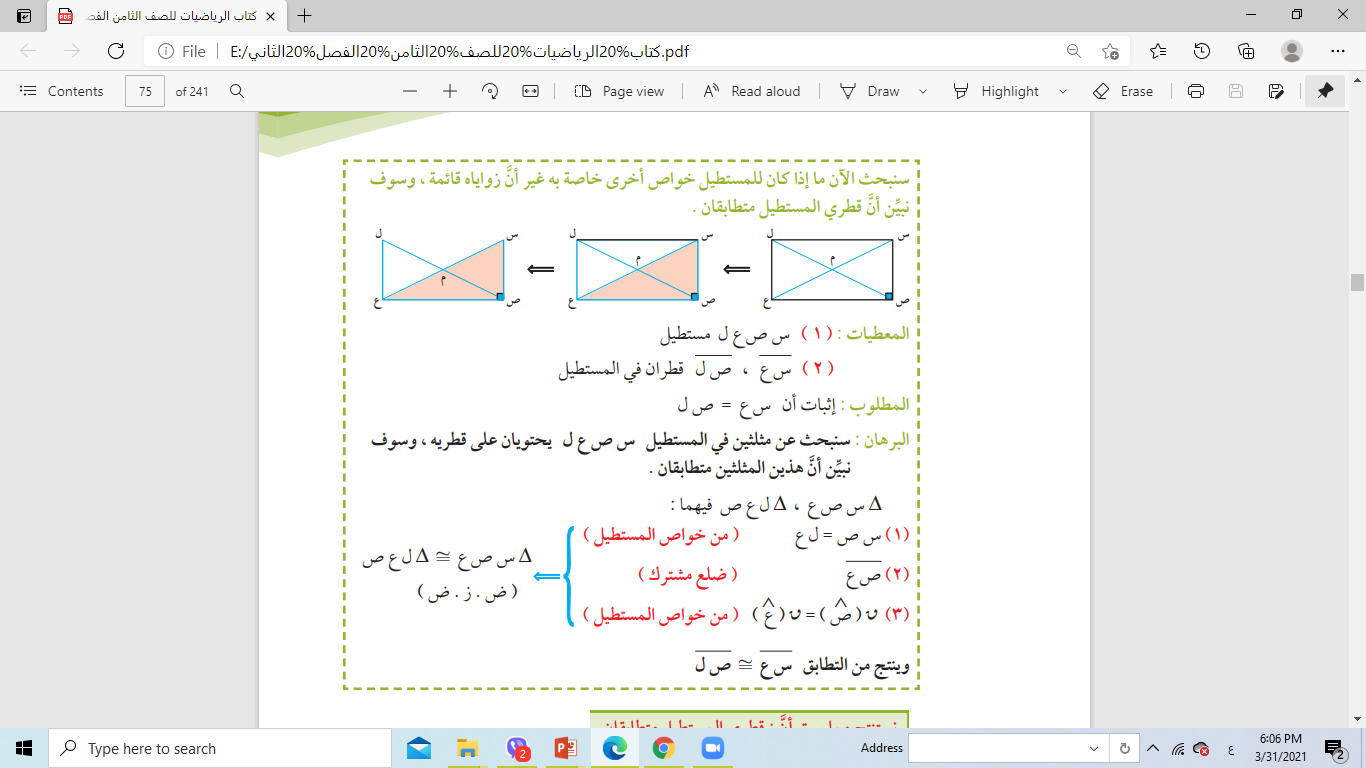 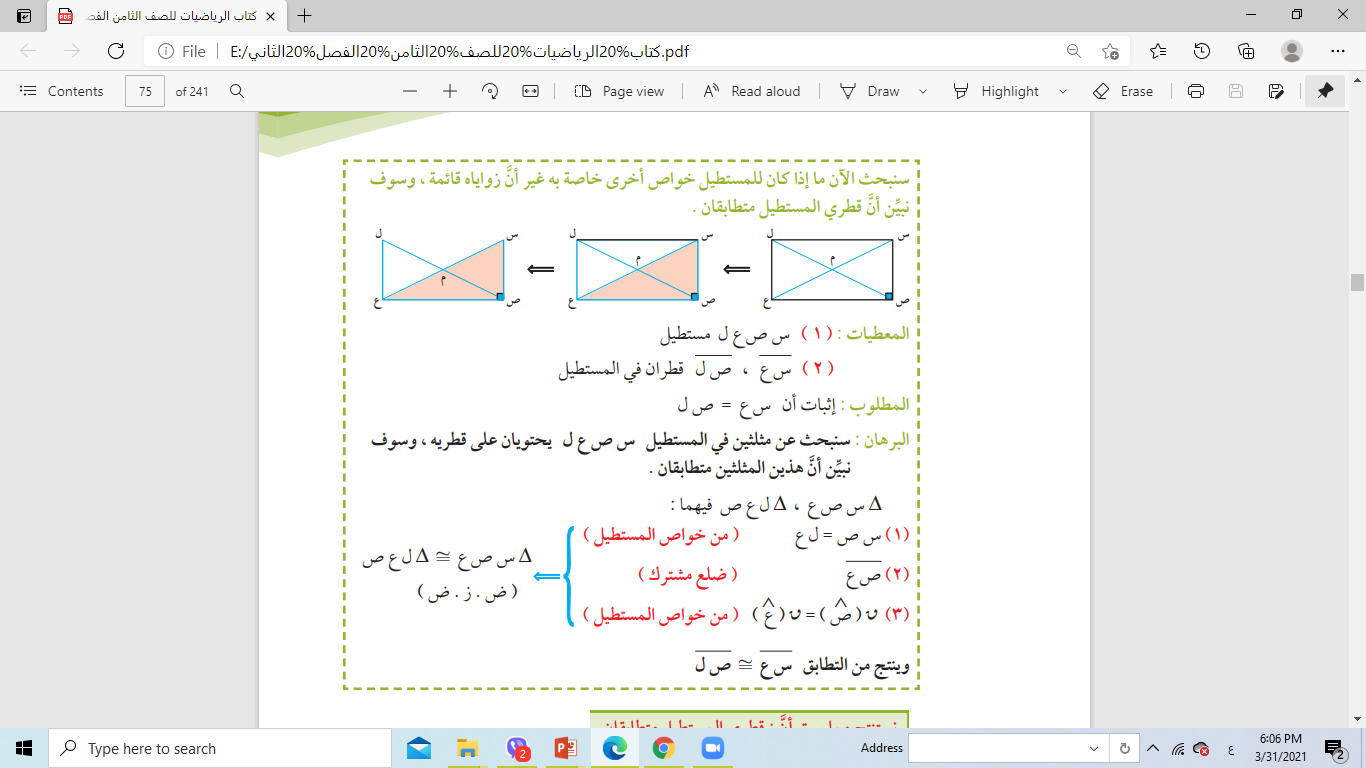 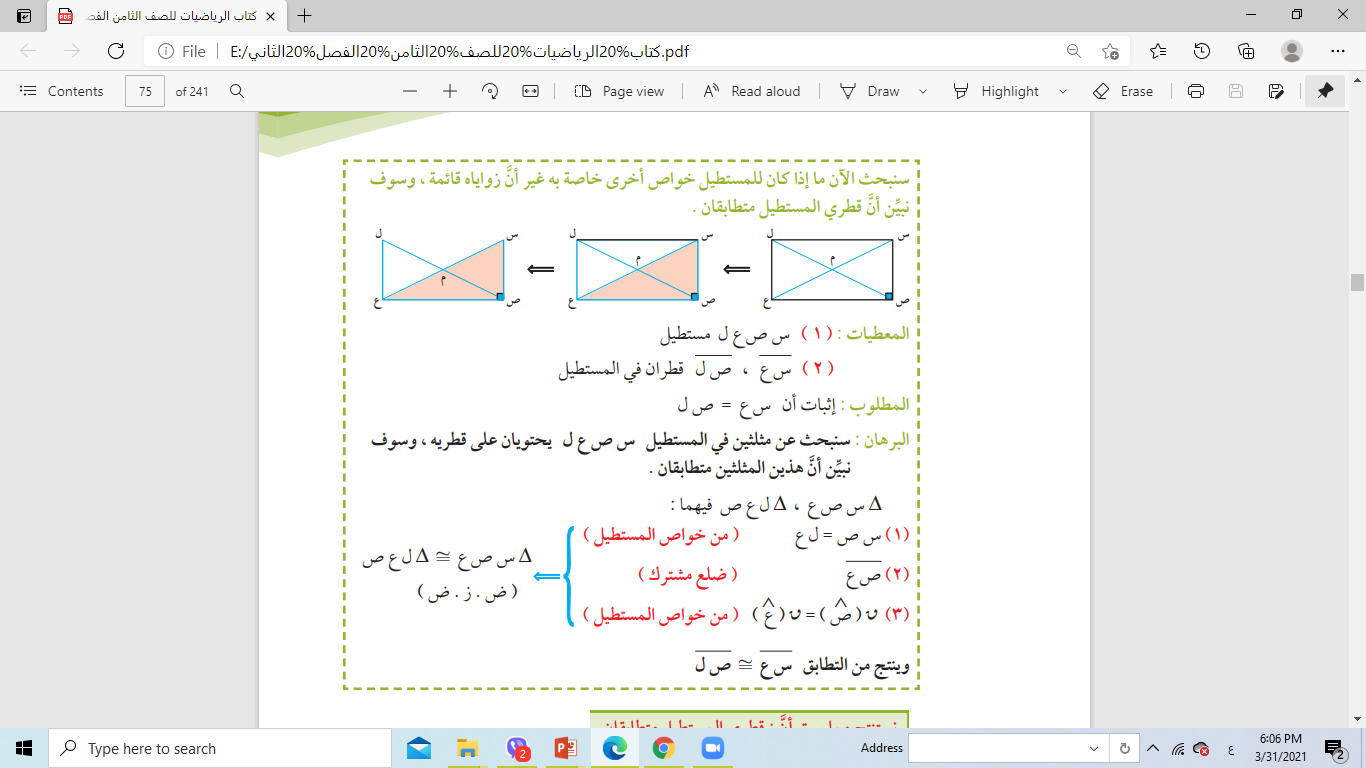 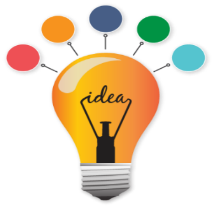 إذن قطري المستطيل متطابقين
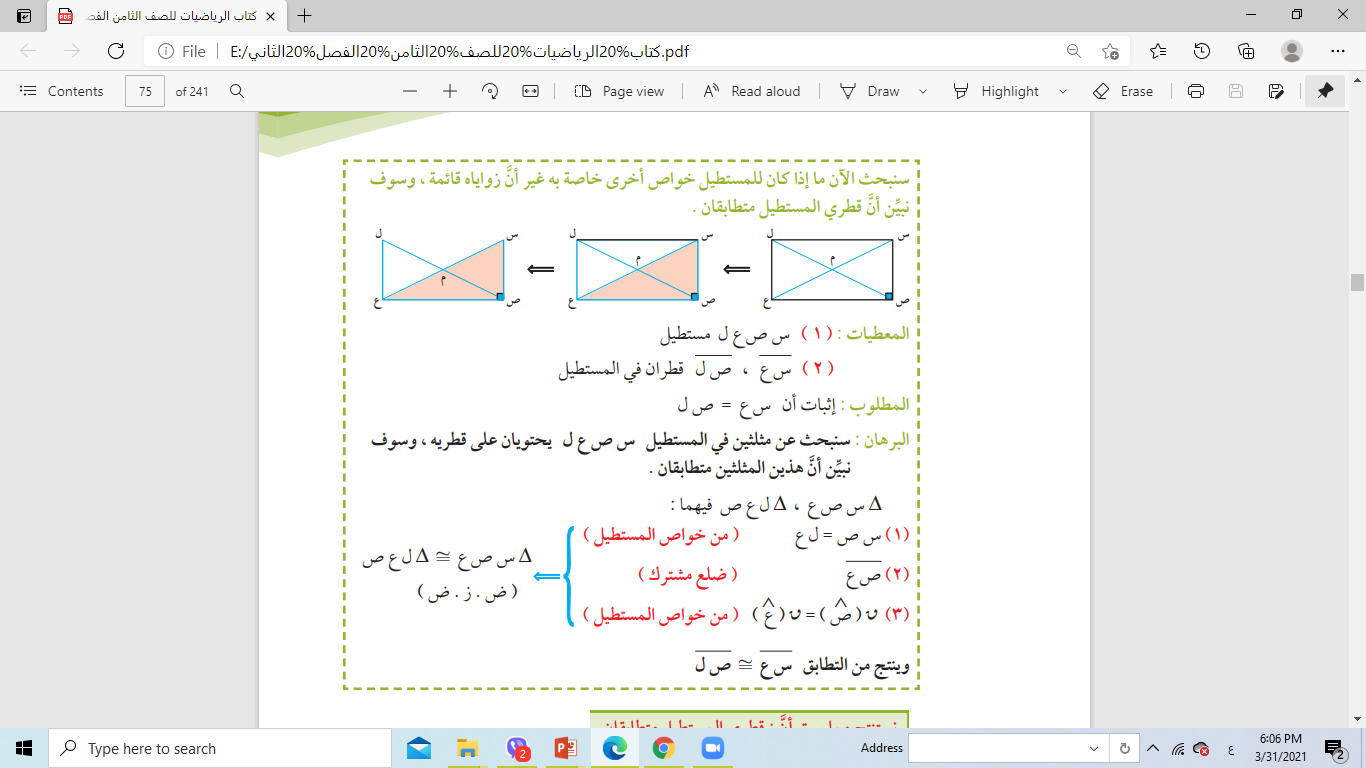 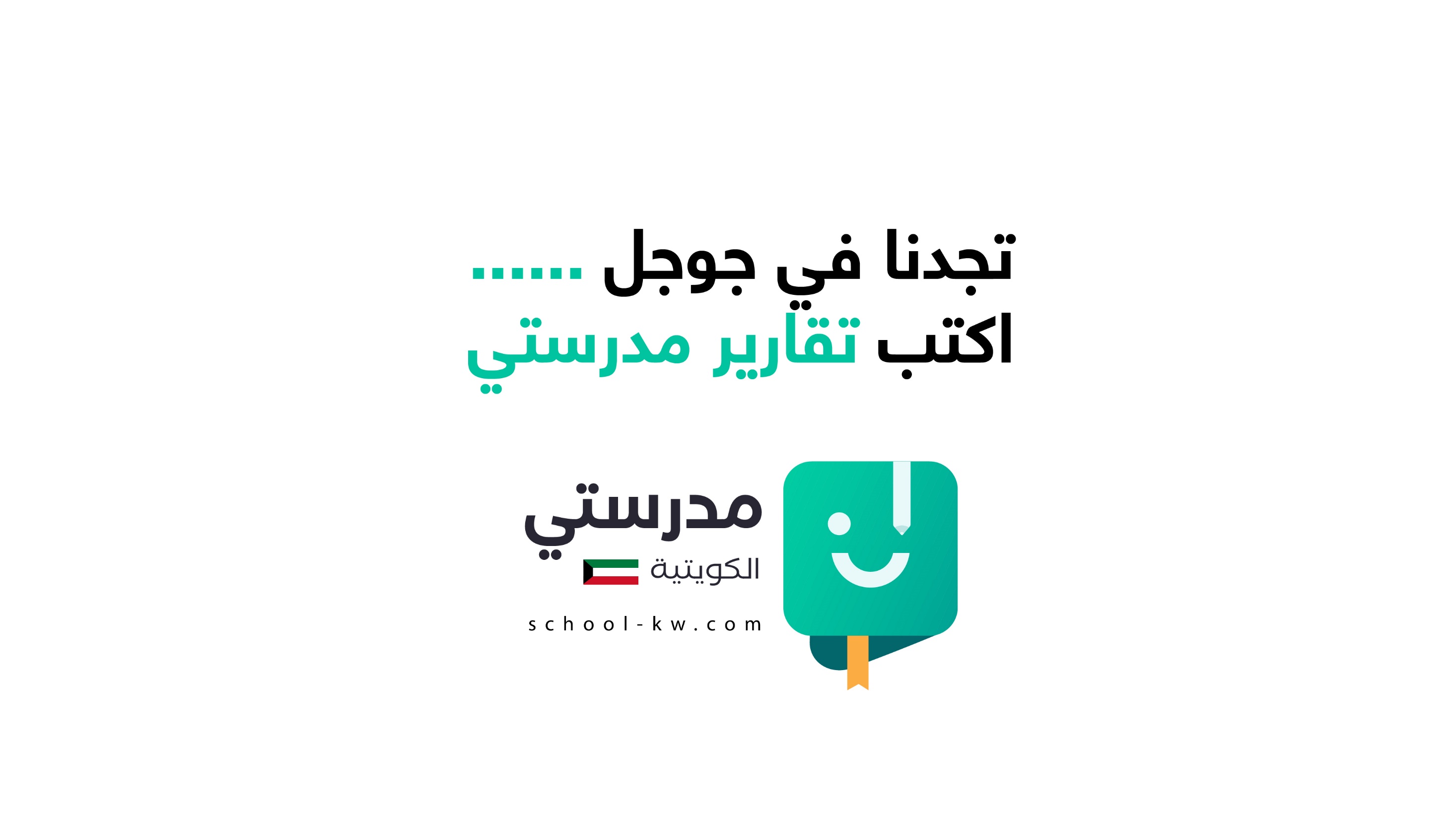